1.4-modul. Tarix fanini o‘qitishda axborot-kommunikatsiya texnologiyalardan samarali foydalanish
Mavzu: O‘quv mashg‘ulotlarini samarali tashkil etishda elektron ko‘rgazmali didaktik material hamda flaerlarni tayyorlash va taqdim etish imkoniyatlari. (Edraw Max)
O‘qituvchi: Kadirov Tulkin Baxridinovich
Samarqand-2021
[Speaker Notes: Оригинальные шаблоны для презентаций: https://presentation-creation.ru/powerpoint-templates.html 
Бесплатно и без регистрации.]
Edraw Max dasturi
Edraw Max – keng imkoniyatlarga ega bo‘lgan dasturiy vositalardan biri hisoblanadi. Edraw Max dasturida nafaqat tashkiliy sxemalar, tarmoq diagrammalari, blok-sxemalarni, balki UML diagrammalarni, tarmoq diagrammalarini, maʼlumotlar bazasi diagrammalarini, dastur strukturalarini, reja diagrammalari hamda ish jarayonlarini yaratish imkoniyati mavjud.
Elektron ko‘rgazmali didaktik materiallarni yaratishda EdrawMax dasturi imkoniyatlarida foydalanish mumkin
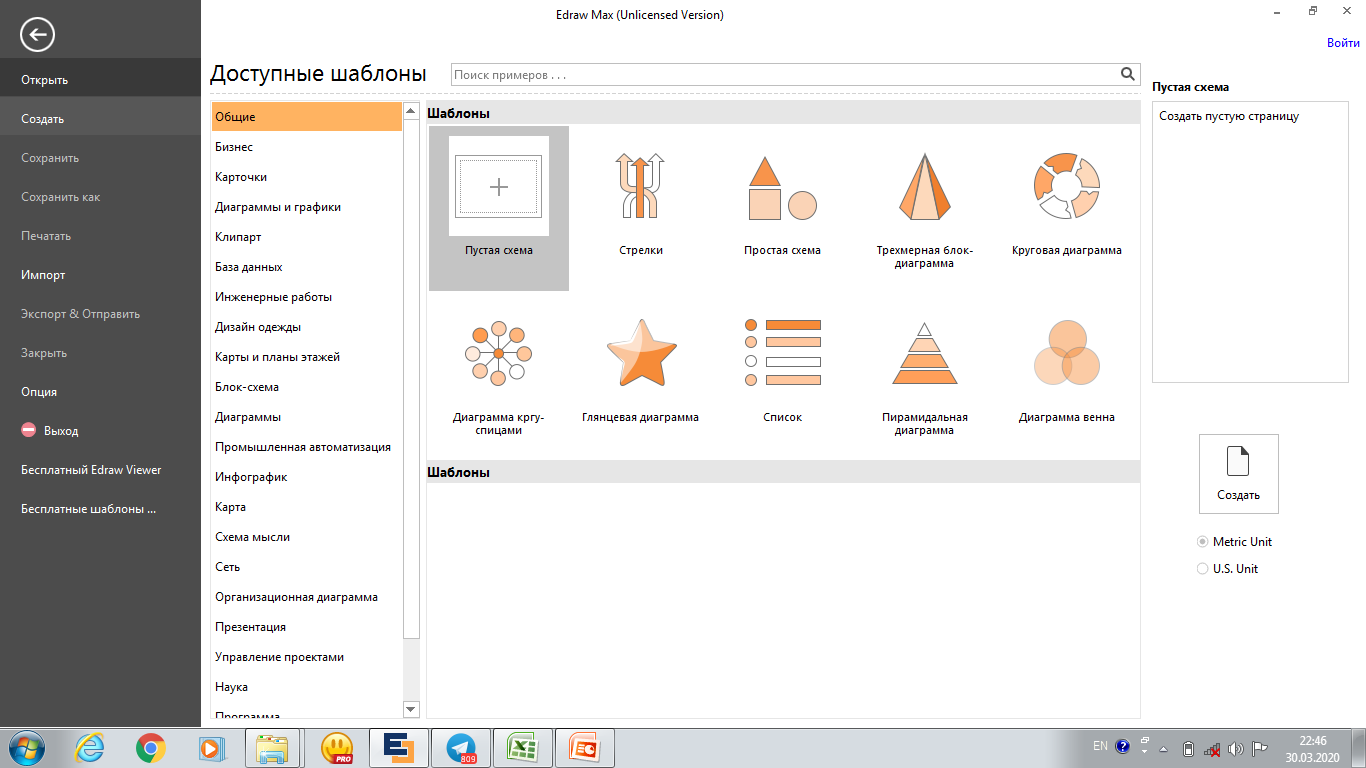 EdrawMax dasturi interfeysi quyidagi ko‘rinishga ega
Edraw Max shablonlari
EdrawMax dasturi interfeysi
Sarlavha satri
EdrawMax dasturi interfeysi
Menyular satri
EdrawMax dasturi interfeysi
Asboblar paneli
EdrawMax dasturi interfeysi
Kutubxona
EdrawMax dasturi interfeysi
Ishchi maydin
EdrawMax dasturi interfeysi
To`ldiruvchilar
EdrawMax dasturi yordamida ko‘rgazmali didaktik materiallar yaratish mumkin
Uy hayvonlari
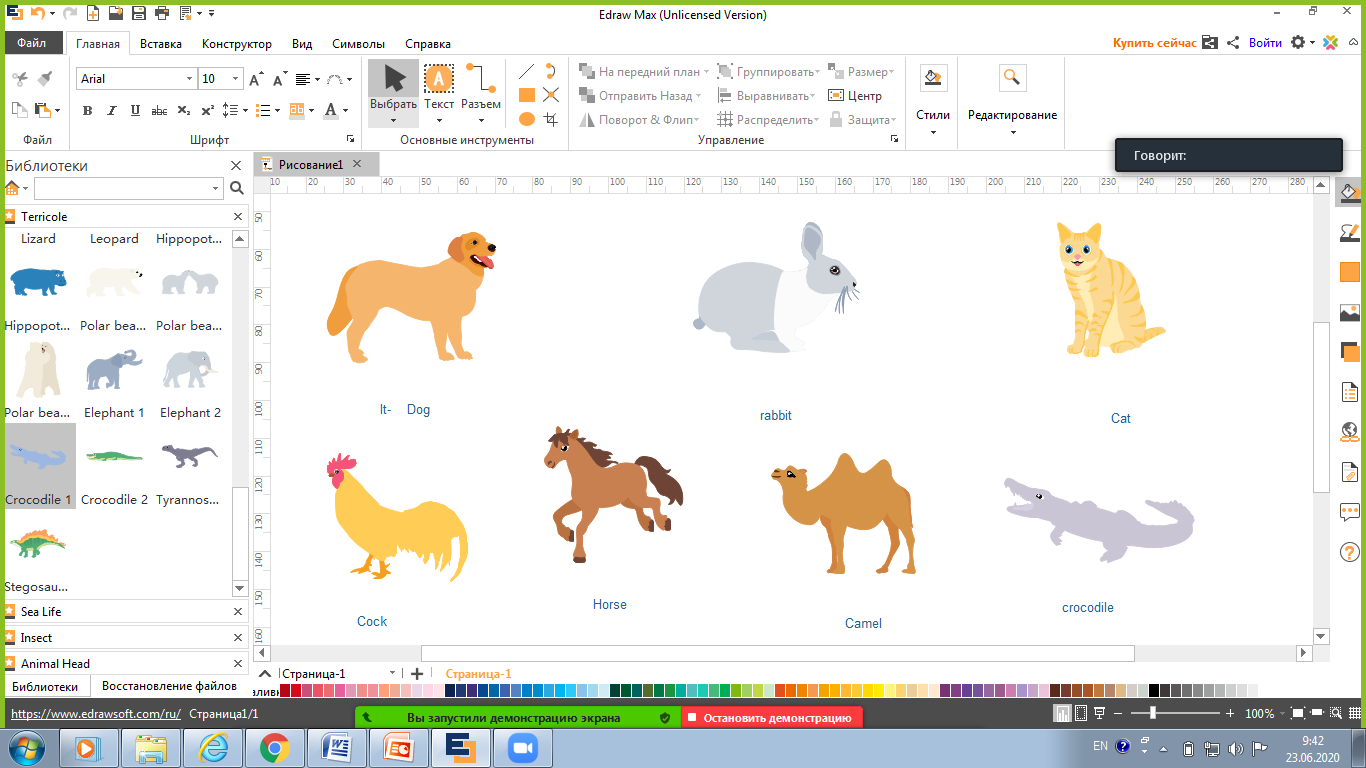 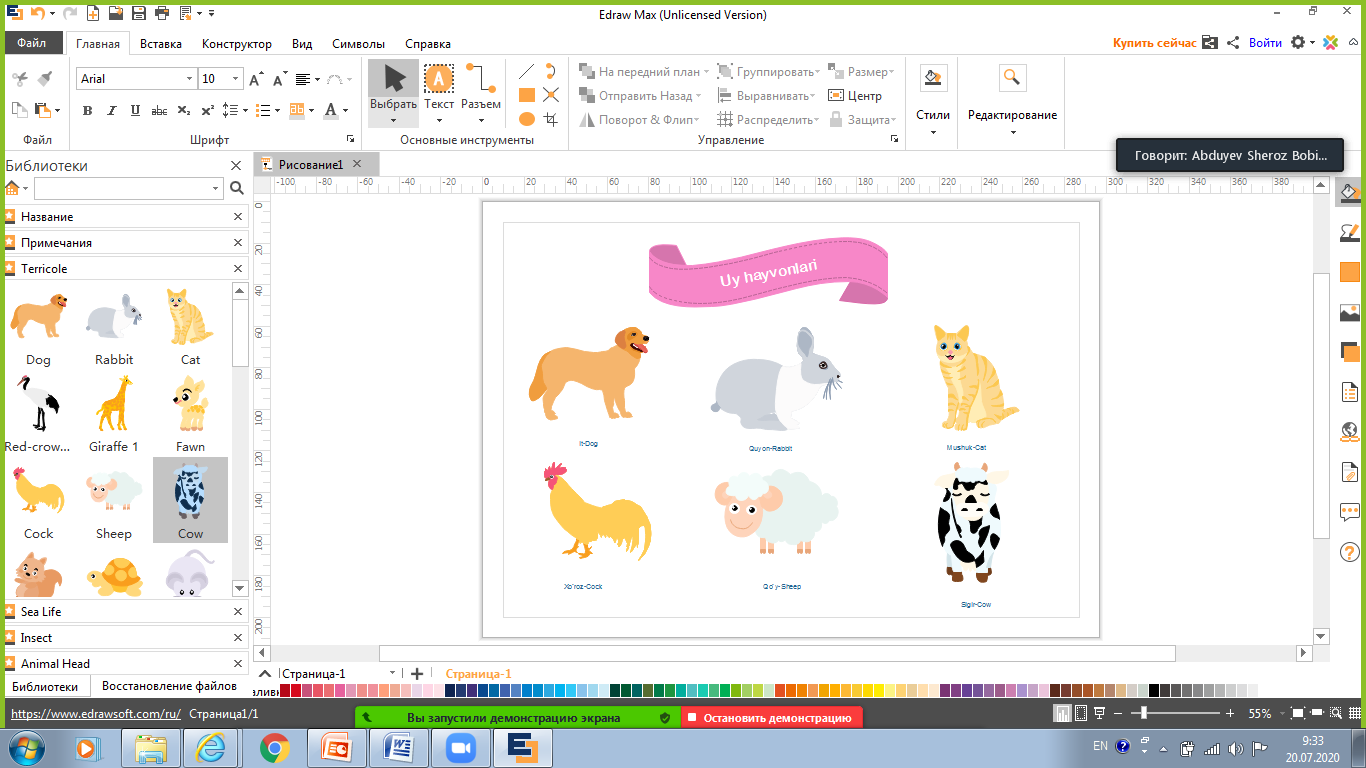 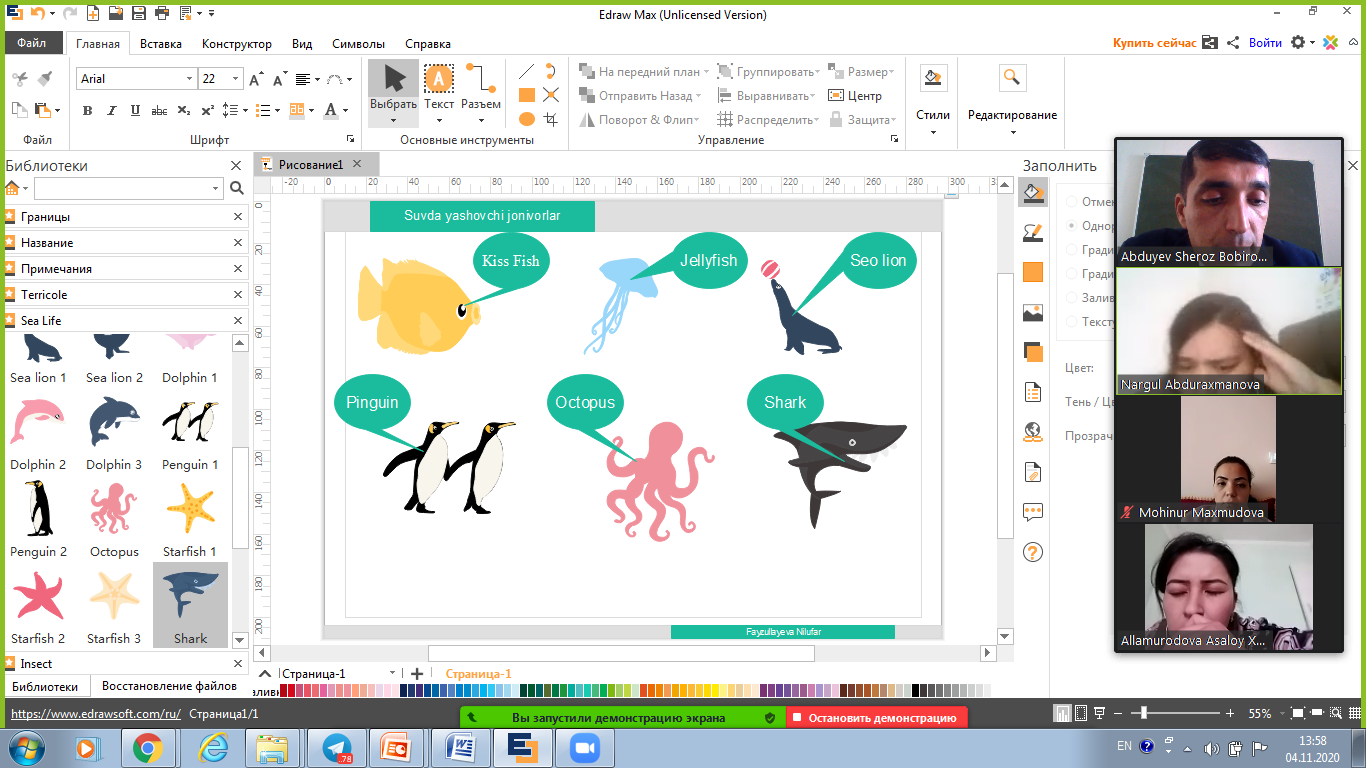 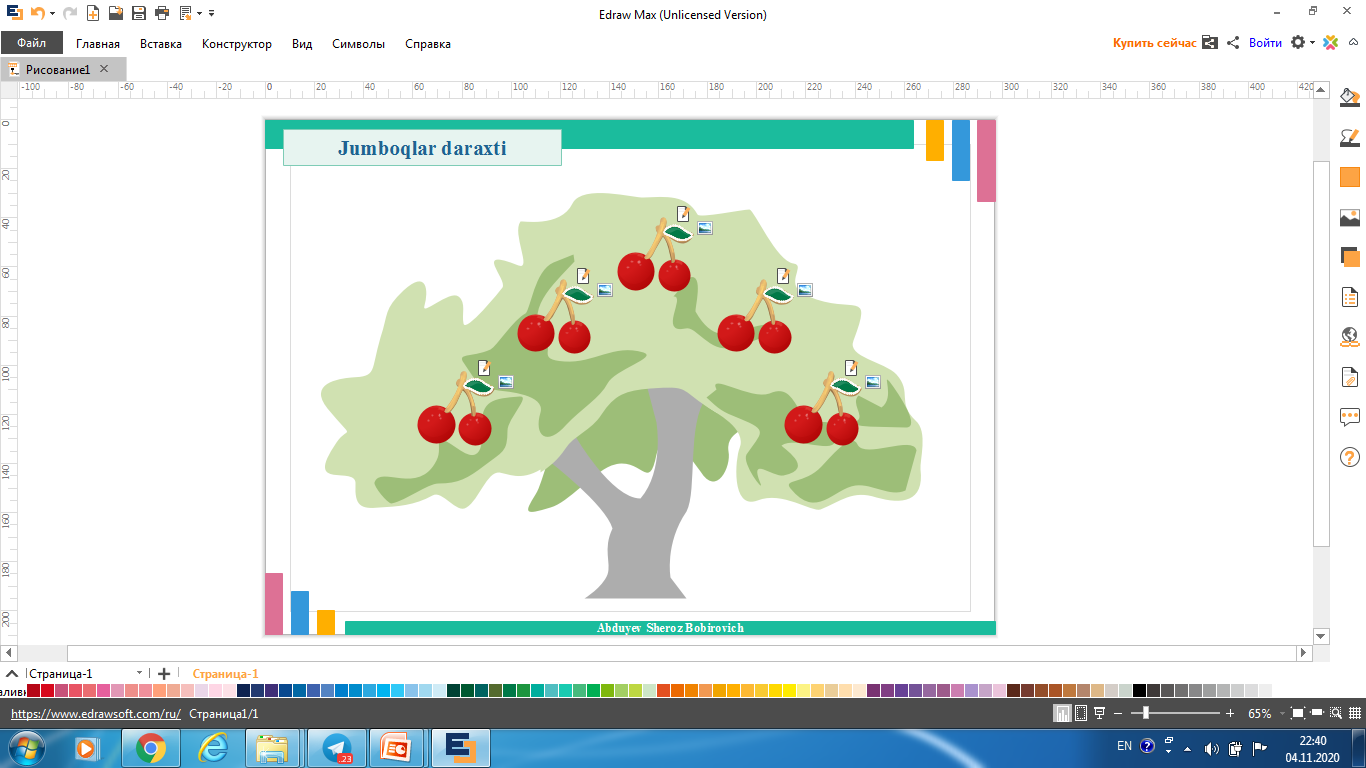 E’TIBORINGIZ UCHUN RAHMAT